Publishing in Engineering Education Journals Webinar
Presented by: John Mitchell
Editor-in-Chief, IEEE Transactions on Education (j.mitchell@ieee.org)
Editor-in-Chief, IEEE Transactions on Education 

Department of Electronic and Electrical Engineering, University College London (UCL), London UK
Professor of Communications Systems Engineering
Former Vice-Dean Education, UCL Faculty of Engineering Science
Co-Director of the UCL Centre for Engineering Education
From 2012 was involved in a cross-faculty curriculum revision exercise to introduce inter-department working and problem-based learning into the curriculum at UCL.
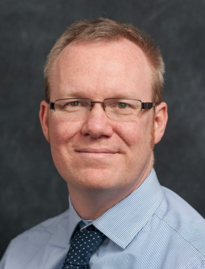 John Mitchell
Goals of the Sessions
The landscape of engineering education research publication
Requirements of an engineering education paper – special focus on IEEE Transactions on Education.
Writing a structured abstract
Reviewers and Reviewing – how to deal with reviewer 2
Wrap-up and closing comments.
Landscape of Engineering Education Research
A spectrum of scholarship
Scholarship of discovery
Scholarship of integration
Classroom action research
Scholarship of teaching
Scholarship of application
Streveler, R., Borrego, M., & Smith, K. (2007).
Boyer, E. (1990).
[Speaker Notes: Streveler, Borrego, Smith. 2007
Boyer, E. 1990. Scholarship Reconsidered: Priorities of the Professoriate. Princeton, NJ: The Carnegie Foundation for the Advancement of Teaching. PDF available at: http://www.hadinur.com/paper/BoyerScholarshipReconsidered.pdf]
Elements of SoTL
Posing a problem about an issue of teaching or learning
Studying the problem through methods appropriate to disciplinary epistemologies
Applying results to practice
Communicating results
Engaging in self-reflection
Getting peer review
Cambridge, B. L. (2001).
[Speaker Notes: Cambridge, B. L. (2001). Fostering the scholarship of teaching and learning: Communities of practice. In D. Lieberman, & C. Wehlburg (Eds.), To Improve the Academy (pp. 3-16). Bolton, MA: Anker.]
A framework for EER
Review the literature
Identify significant, relevant RQ
Link to appropriate theory
Use proven methods, aligned to RQ
Disseminate generalizable findings
Interpret data
How is EER different than SoTL?
Often happens outside the individual classroom
Can have more far-reaching implications and contribute to educational ecosystem
Can extend beyond research  practice and encompass “basic research”
Requires deeper ties to theory
Utilizes more rigorous methods
Boundaries are NOT distinct
[Speaker Notes: Mettetal, 2001 plus other places]
Landscape of Engineering Education Research - Conferences
SoTL conferences (ISSOTL, SOTL Commons)
ASEE Regional conference
ASEE/IEEE Frontiers in Education Conference
IEEE Regional Conferences – EDUCON/TALE/EDUNINE
ASEE Annual Conference and Exposition
SEFI Annual Conference
SASEE Annual Meeting
Research in Engineering Education Symposia (REES)
Education tracks at annual disciplinary conferences
Annual Fall Meeting of the Materials Research Society
Annual Meeting of the American Institute of Chemical Engineers
Biomedical Engineering Society Annual Fall Meeting
Landscape of Engineering Education Research - Broad engineering education journals
A helpful list can be found at: www.reen.co/eer-journals
Advances in Engineering Education (online) - advances.asee.org/
International Journal of Engineering Education www.ijee.ie/
Journal of STEM Education Innovations and Research www.auburn.edu/research/litee/jstem/
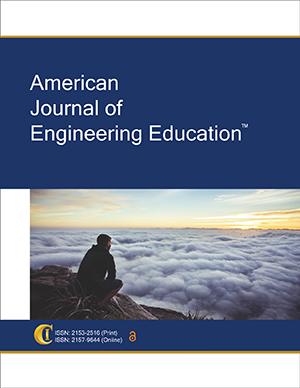 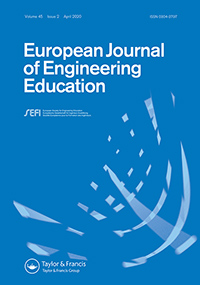 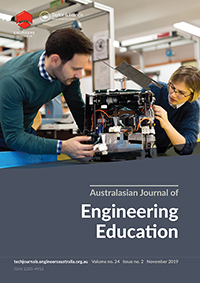 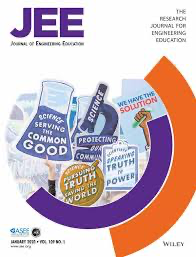 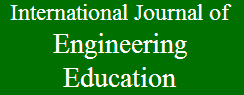 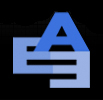 Landscape of Engineering Education Research - Discipline Specific
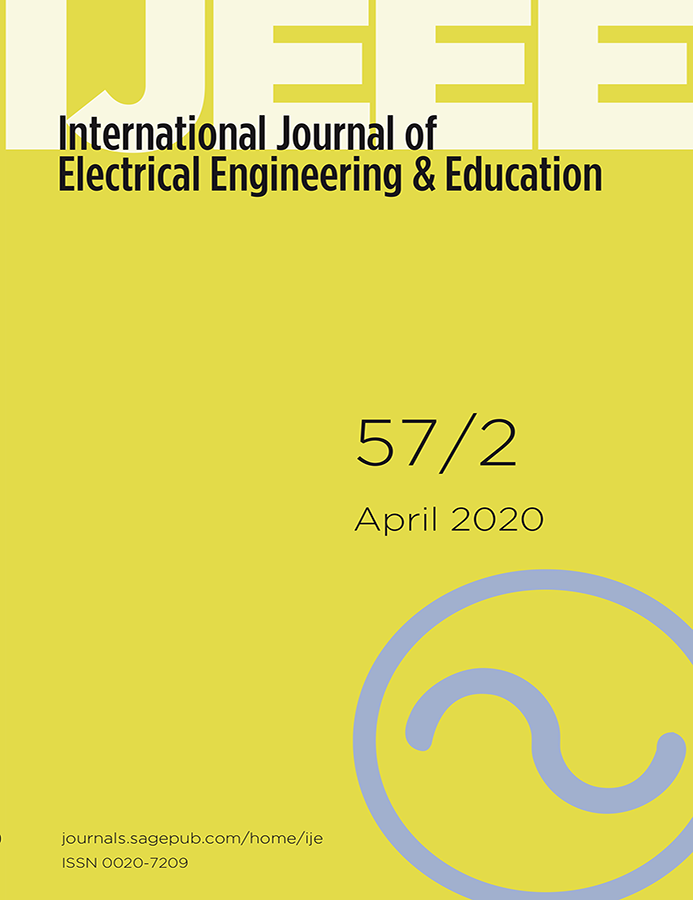 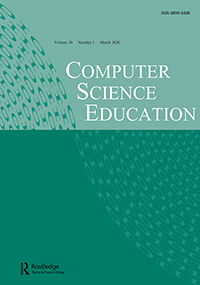 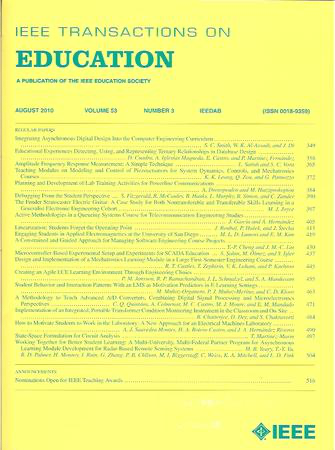 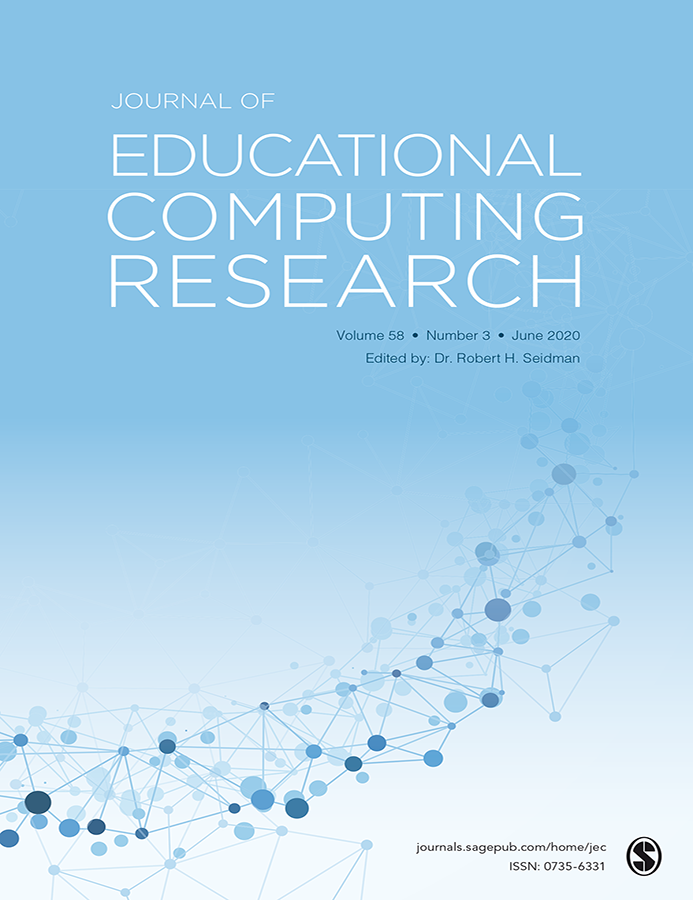 Chemical Engineering Education https://journals.flvc.org/cee
Landscape of Engineering Education Research - Learning Technologies
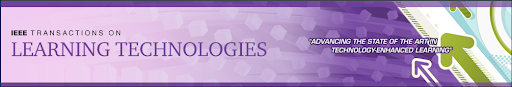 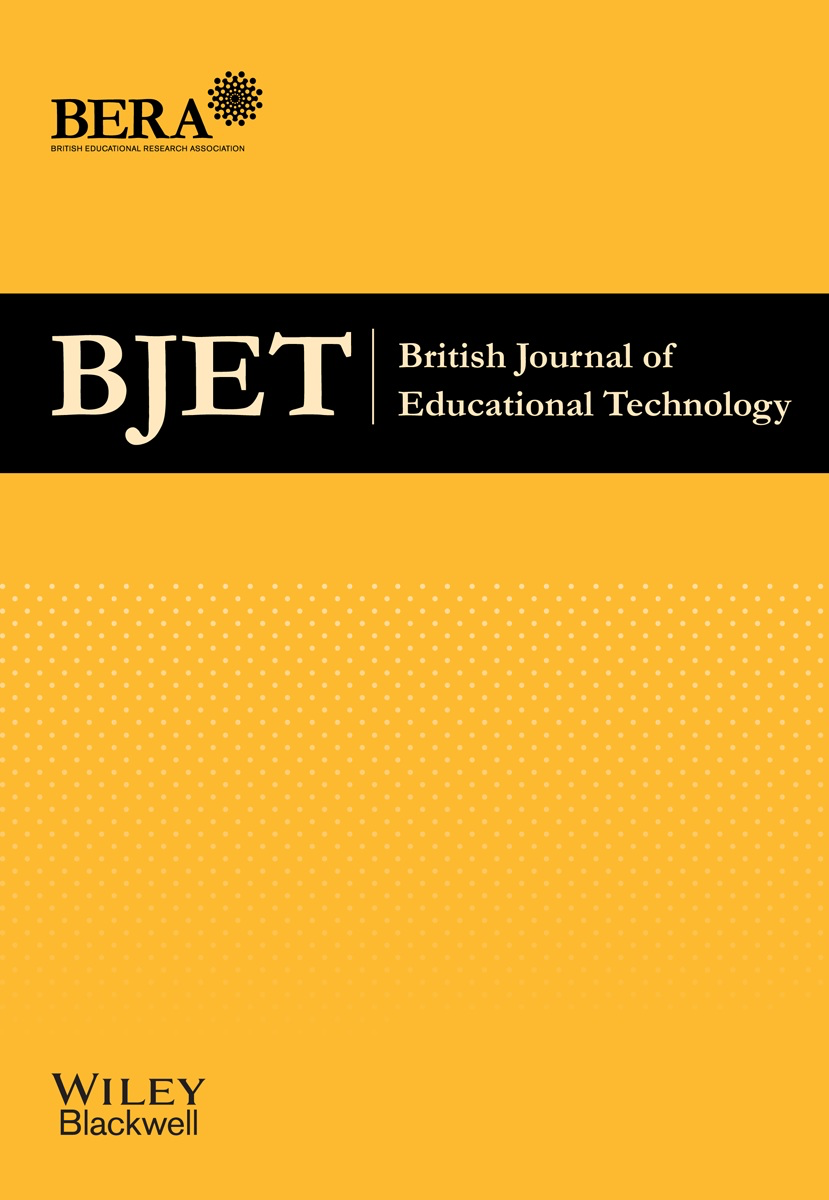 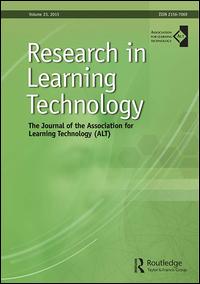 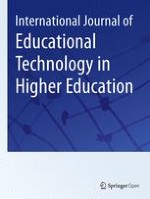 Requirements of ToE
Scope of ToE
The IEEE Transactions on Education (ToE) publishes significant and original scholarly contributions to education in electrical and electronics engineering, computer engineering, computer science, and other fields within the scope of interest of IEEE. Contributions must address discovery, integration, and/or application of knowledge in education in these fields.
Scope of ToE
Articles for publication in ToE are required to support contributions and assertions with compelling evidence and provide explicit, transparent descriptions of the processes through which the evidence is collected, analyzed, and interpreted. While characteristics of compelling evidence cannot be described to address every conceivable situation, generally assessment of the work being reported must go beyond student self-report and attitudinal data.
[Speaker Notes: Talk about need for evidence.]
Requirements of IEEE ToE
Manuscripts must be submitted in journal format, as a Word or a PDF document. 
The journal requires a structured abstract. 
Manuscripts should be no longer than 8 journal pages for submission to Application or Discovery. Submissions to integration may be up to 10 journal pages. 
IEEE supports the publication of author names in the native language alongside the English version of the names in the author list of an article.
About IEEE ToE
This publication is a hybrid journal, allowing either Traditional manuscript submission or Open Access (author-pays OA) manuscript submission.
Corresponding authors from low-income countries are eligible for waived or reduced Open Access APCs.
Reviewing is single-blind
Reviews know authors, but reviewers anonymous.
Styles of Research
Boyer’s Model of Scholarship
Scholarship of Application – application, in an electrical or computer engineering context, of prior educational research.
Scholarship of Discovery – new knowledge in the field of education in an electrical or computer engineering context
Scholarship of Integration – multidisciplinary, integrative, and/or interpretive syntheses across prior research to identify patterns, themes, trends, needs, and opportunities, still within an electrical or computer engineering context, upon which other scholars can build.
[Speaker Notes: The three areas of scholarship mentioned above were based on a model of scholarship constructed by Ernest Boyer while he was at Carnegie Foundation for the Advancement of Teaching. His book, Scholarship Reconsidered: Priorities of the Professoriate, has been usefully summarized.]
The Scholarship of Application
Contributions within this area of scholarship typically describe how prior research on learning and teaching (either general research, or research in a specific knowledge domain such as engineering) has been applied to create or design educational activities.
These activities include, but are not limited to, courses, course segments, curricula, laboratory experiments, course projects, capstone courses, and outreach activities.
The Scholarship of Discovery
Contributions within this area of scholarship will be primarily in the form of new knowledge in in the field of education.
One example might be a tool or process for assessing learning in an area within EE, CpE, or other; another might be an explanation of difficulties that students encounter when learning one or more concepts. There exist many other forms that new knowledge might take, but to be published a paper must assert that new knowledge is being contributed by demonstrating an intimate understanding of prior contributions.
The Scholarship of Integration
Contributions within this area of scholarship will often be multidisciplinary, integrative, and/or interpretive syntheses across vast prior research to identify patterns, themes, trends, needs, and opportunities upon which other scholars can build.
For example, systematic literature reviews or meta-analysis studies.
Structured Abstracts
Structured Abstract
1)  The abstract should be no longer than 250 words. 
2)  Briefly means 1 or 2 sentences. 
3)  Abstract should not contain references. 
4)  Abstract should focus on issues in education in electrical and electronics engineering, computer engineering, computer science, and other fields within the scope of interest of IEEE. Manuscript contributions are expected to be applicable to a broad array of constituencies, from many institutions, regions and countries, so submissions should not focus specifically on one of these classifications. Therefore, references to specific geographic regions, specific institutions, specific programs, etc. should be avoided in the abstract.
Structured Abstract – 1. Contribution
All Areas
Application: Contributions are expected go beyond description of an approach. Briefly describe what has been learned from the study and what is distinctive and/or novel about the approach described in the study. 
Discovery / Integration: Briefly describe the new knowledge emerging from the study.
Structured Abstract – 2. Background:
All areas
Briefly describe the rationale for the study presented in manuscript, that is, why is the study needed? The background is expected to establish context that suggests the study has broad application in many programs across the world.
Structured Abstract – 3.
Application - Intended Outcomes
Briefly list desired outcomes of the approach.


Briefly present the research questions that the study is intended to address.
Discovery  / Integration - Research Question
Structured Abstract – 4.
Application - Application design:
Briefly describe the rationale for the selected instructional approach. 


Briefly describe the research methodology with which the study was done. This section should briefly mention limitations of the study, e.g., small sample size, etc.
Discovery  / Integration - Methodology
Structured Abstract – 5. Findings
All areas
Briefly summarize the findings of the study.
F. Camelia, T. L. J. Ferris and M. B. Behrend, "The Effectiveness of a Systems Engineering Course in Developing Systems Thinking," in IEEE Transactions on Education, vol. 63, no. 1, pp. 10-16, Feb. 2020,
Example
Contribution: An evaluation of the effectiveness of systems engineering (SE) courses in developing students' systems thinking (ST) capacity in both the cognitive and affective domains. A combined cognitive ST performance and affective engagement with ST assessment is proposed as an approach to assess students' ST in both domains. The results can support course change decisions and guide learning experience development. 
Background: SE education aims to produce graduates with strong knowledge and skills in SE and a strong appreciation of the practical value of ST, which addresses the cognitive and affective domains in education. Consequently, it is important to evaluate the effectiveness of SE courses in developing students' ST in these domains, an area that studies do not consider. 
Intended Outcomes: An understanding of the ST ability of undergraduate students in an SE course in a domain specific engineering program in both the cognitive and affective domains. 
Application Design: A study evaluated the effectiveness of two SE classes in developing students' ST capacity using a combined cognitive and affective assessment tool developed and validated in previous studies. ST assessment is determined by combining ST performance and affective engagement. To observe the transformation of students' ST capacity, a longitudinal design collected data at two times in each of two offerings of an SE course offered by the same university in two locations-Australia and Singapore. 
Findings: The course developed students in most dimensions of cognitive ST, but did not appear to improve students' affective engagement with ST.
Reviewers and Reviewing
How many reviews does the journal need to make?
Assume 400 submissions per year with 1.5 co-authors per paper:
225 are desk rejected
65 Rejected by two associate editors.
110 sent for review to 3 author-grade experts – 330 per year
60 rejected after review
50 accepted

>6 per accepted author!
IEEE Transactions on Education
Editor in Chief 			 can reject 													(on submission if out of scope)

Associate Editor 	    + Associate Editor      can reject

    Reviewer
    Reviewer
    Reviewer

Authors revise

Accept
Grammar Edit + Layout
Review Proof 
Publications
AE synthesizes reviews, makes recommendation within 2 weeks
Request reviews returned within 3 weeks with comments, ratings and recommendation (Accept, Reject, Minor Revisions, Major Revisions)
Major

Minor
Minor amendments typically evaluated by Editor in Chief and/or Associate Editor
Accept
Question: What are the characteristics of helpful reviews?
What are the characteristics of helpful reviews?
Collegial Tone
read your review from author’s perspective
Be specific
General comments that suggest overall it is not good are often not helpful. What would you have liked to have seen? What will help them make the paper better?
Remember your bias!
Just because you wouldn’t do it this way doesn’t automatically mean they shouldn’t! It is the authors’ paper not yours.
Stick to the paper
Don’t suggest they should reference 5 of your papers.
Submit the review on time – or tell the editor if need more time.
Key Message
Review unto others as you would have them review unto you!

Kristina Edström, EJEE
Publishing in Engineering Education Journals Webinar
Presented by: John Mitchell
Editor-in-Chief, IEEE Transactions on Education (j.mitchell@ieee.org)